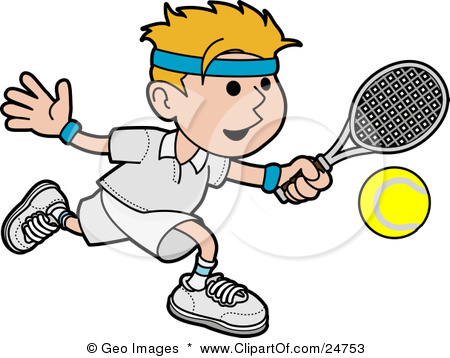 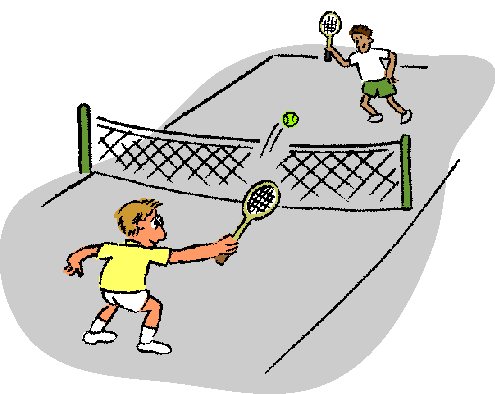 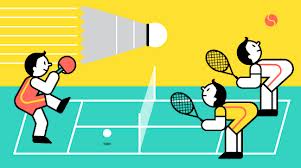 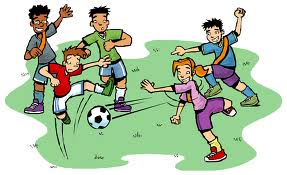 «ЗНАКОМСТВО СО СПОРТОМ»
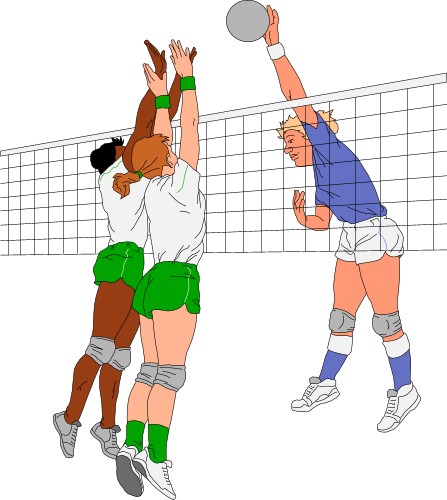 Автор: инструктор по физической культуре
 ГБДОУ №44 Кировского района
 Санкт-Петербурга
Кузнецова Виктория Вячеславовна
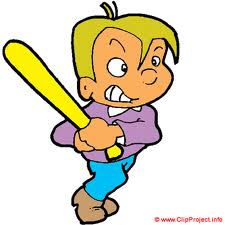 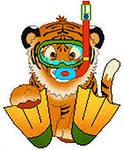 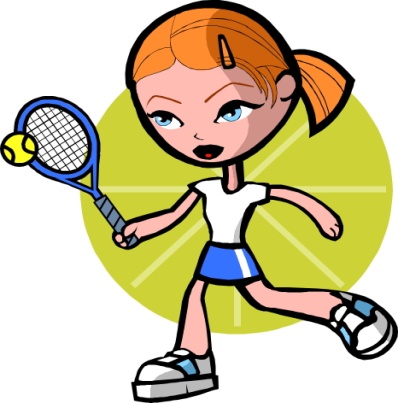 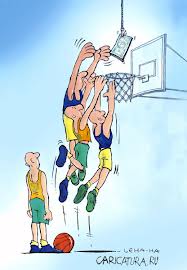 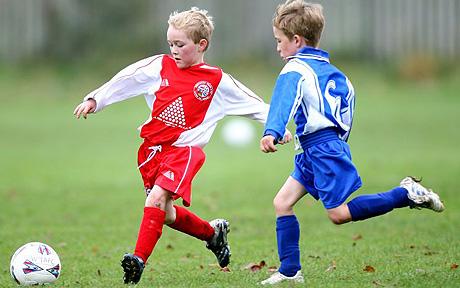 ФУТБОЛ
Спортивная командная игра, цель которой — забить мяч в ворота соперника, используя индивидуальное ведение и передачи мяча партнерам ногами, головой и др. частями тела — кроме рук. В матче побеждает команда, забившая больше голов.
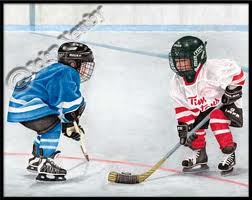 ХОККЕЙ
Спортивная командная игра на ледовом или травяном поле, в которой мяч или шайба специальными клюшками забивается в ворота противника.
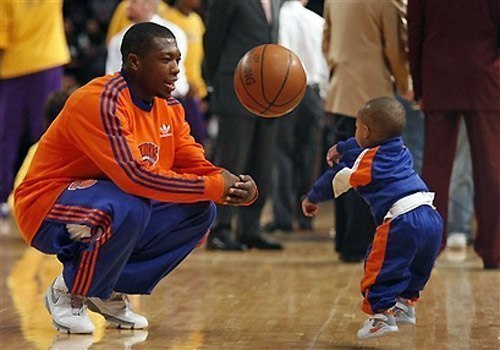 БАСКЕТБОЛ
В баскетбол играют две команды. Цель игры — забросить мяч в корзину соперника и помешать другой команде овладеть мячом и забросить его в свою корзину. Мячом играют только руками.
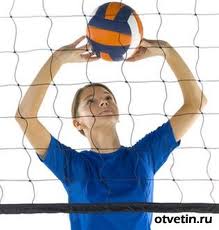 ВОЛЕЙБОЛ
Командная спортивная игра, в процессе которой две команды соревнуются на специальной площадке, разделённой сеткой, стремясь направить мяч (только руками) на сторону соперника таким образом, чтобы он приземлился на площадке противника.
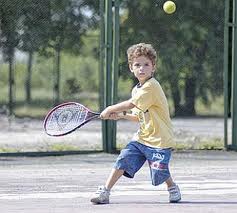 ТЕННИС
Спортивная игра мячом с и ракетками на специальной площадке (корте), разделенной сеткой.  Цель игры — ударом ракетки отправить мяч на половину соперника так, чтобы тот не его смог отбить или отбил с нарушением правил.
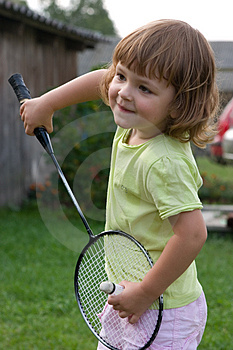 БАДМИНТОН
Спортивная игра с воланом и ракетками на площадке , разделенной пополам сеткой.  Цель игры — приземлить волан на стороне противника и не допустить его падения на своей стороне.
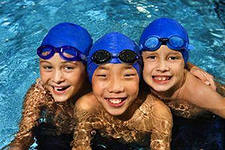 ПЛАВАНИЕ
Вид спорта, который подразумевает преодолений тех или иных дистанций вплавь за минимальное количество времени.
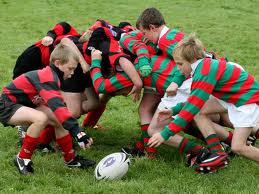 РЕГБИ
Спортивная командная игра с мячом овальной формы на специальной площадке. Цель игры — передавая мяч друг другу руками (только назад) или ногами (в любом направлении), приземлить его в зачётном поле или забить в ворота ( в виде буквы Н) противника.
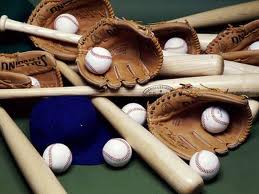 БЕЙСБОЛ
Командная спортивная игра с мячом и битой. Участвуют две команды. Суть игры: игроки атакующий команды, стоят по очереди у базы и отбивают битой мяч, посланный к ним. Пока мяч летит, игроки перебегают от одной базы к другой. Обороняющиеся стараются мяч поймать и попасть им в «перебежчика».
ОТГАДАЙ ЗАГАДКИ
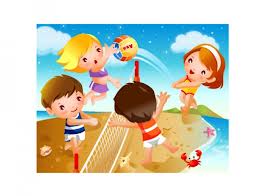 1. Не пойму, ребята, кто вы?        Птицеловы? Рыболовы?Что за невод во дворе?- Не мешал бы ты игре,Ты бы лучше отошел.Мы играем в …
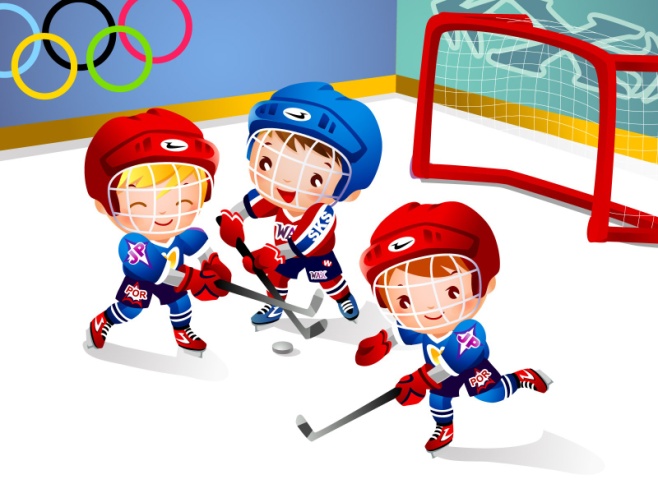 2. Во дворе с утра игра, Разыгралась детвора. Крики: "шайбу!", "мимо!", "бей!" - Значит там игра - ….
3. В этом спорте игроки
Все ловки и высоки. 
Любят в мяч они играть
И в кольцо его кидать.
Мячик звонко бьет об пол,
Значит, это ...
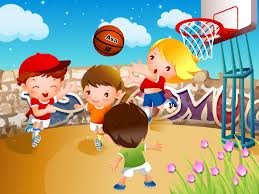 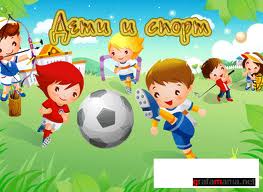 4. Ногами все бьют мяч, пинают,Как гвоздь в ворота забивают,Кричат от радости все: «Гол!».Игру с мячом зовут …
5. Один удар ракеткой —Волан летит над сеткой.Серёжа хоть и сильно бил,Воланчик в сетку угодил.Сегодня победил Антон.Во что играли? В ...
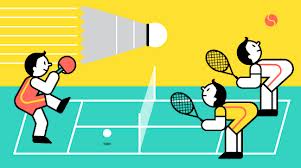 6.Турнир идёт. Турнир в разгаре.Играем мы с Андреем в паре.На корт выходим мы вдвоём.Ракетками мы мячик бьём.А против нас — Андрэ и Дэнис.Во что играем с ними? В …
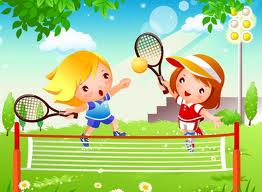 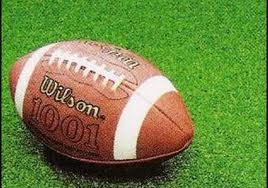 7.Снаряд есть у боксёров — груша.А в этом спорте «фрукт» получше.Там забивает мяч спортсменВ ворота в виде буквы Н,На дыню очень мяч похож.Вид спорта этот назовёшь?
ЗАНИМАЙТЕСЬ СПОРТОМ!УДАЧИ!
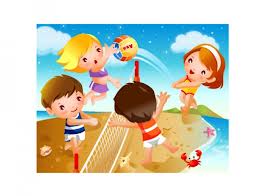 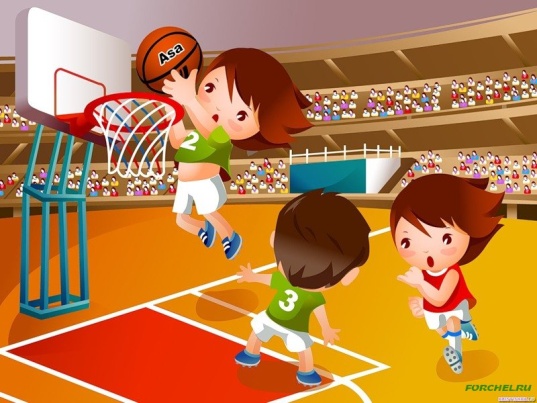 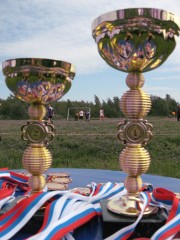 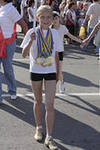 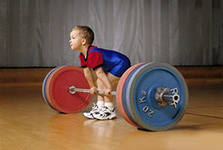 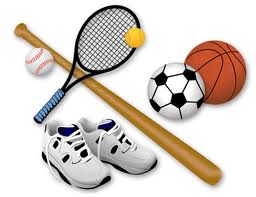 Ответы на загадки: 1.волейбол 2.хоккей 3.баскетбол 4.футбол 5.бадминтон 6.теннис 7.регби